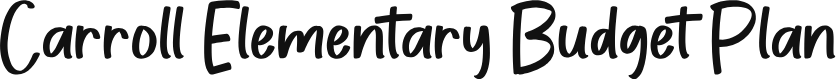 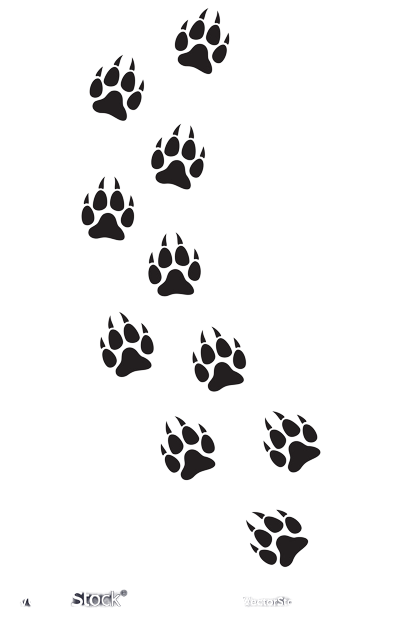 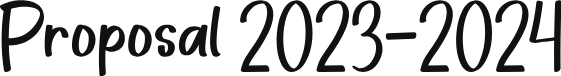 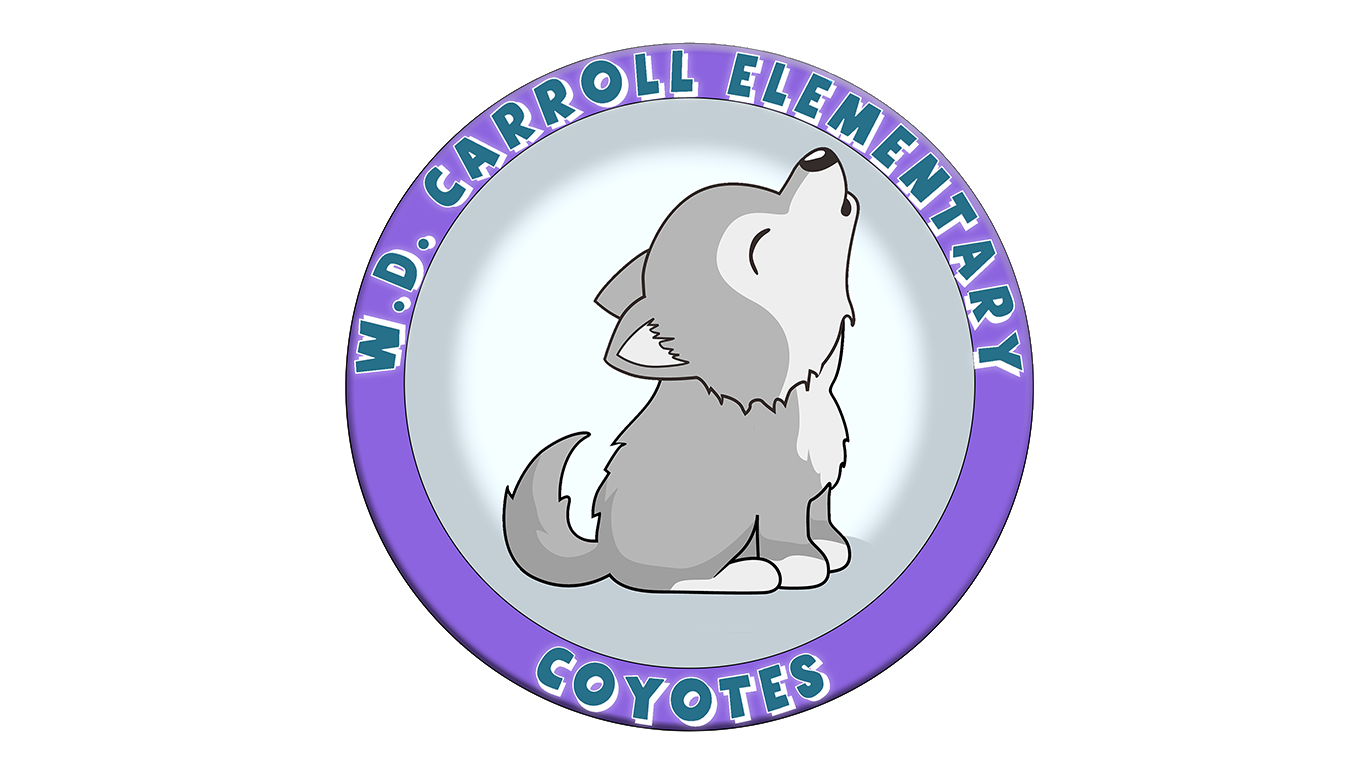 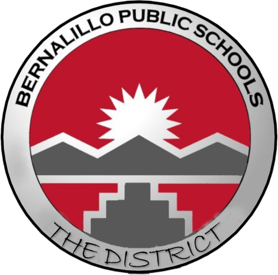 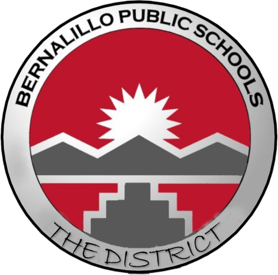 Once a Coyote! Forever a Spartan!
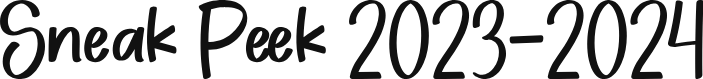 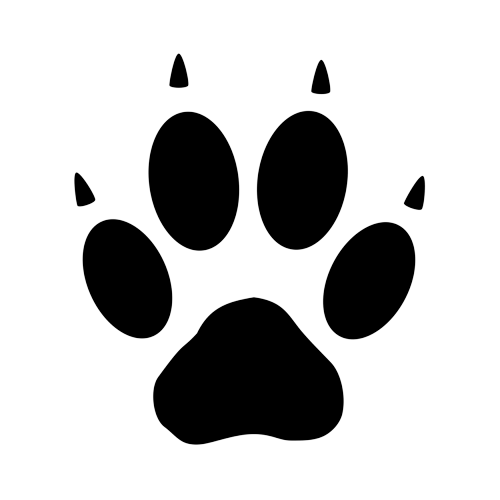 Master Calendar:
Changes include an extended specials time on Wednesday. This will allow for a PLC once a week for 90 minutes. 
W.D. Carroll- Master Schedule 23-24

Budget:
Version 1 
(Clarifying question on Title I Salary)
Both budgets include an additional FTE for Kinder FTE.
Version 2
Allows more funds for our team to continue professional development 
Stipend for Instructional Coach 
Carroll FY24 Budget Worksheet.xlsx
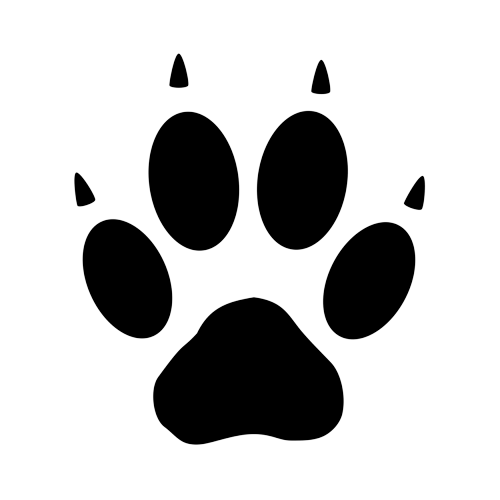 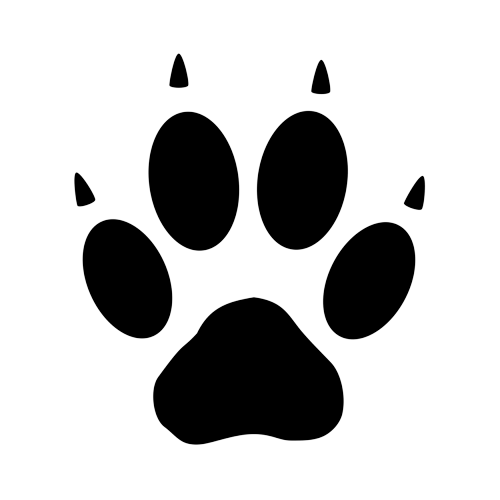 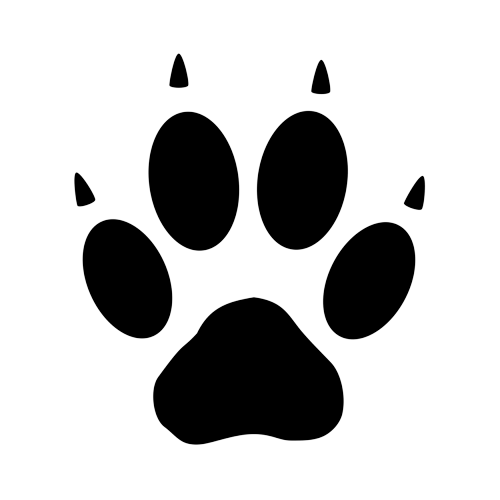 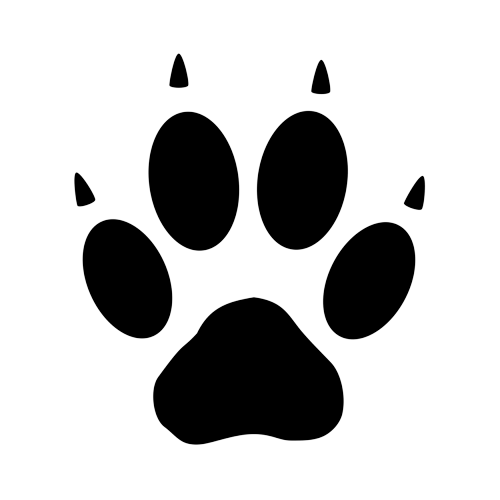 [Speaker Notes: Budget Worksheet: 
Version 1 
FTE- as indicated from Michelle Padilla, that position is already paying for one 1st grade teacher which should be paid out of operational
I would like to check funding codes for all teachers
Goal is to use this FTE for an instructional coach
Version 2
If 1st grade teacher is funded out of operational then instructional coach salary could come out of Title I]
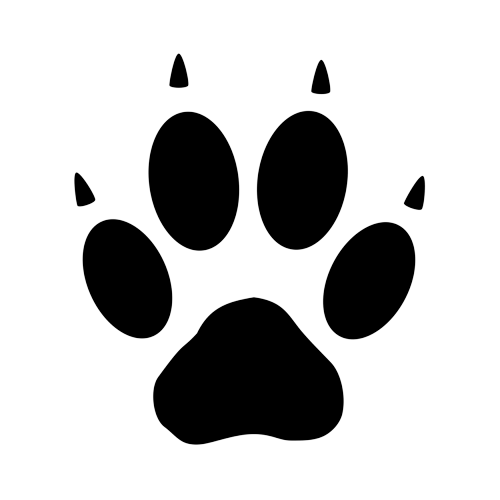 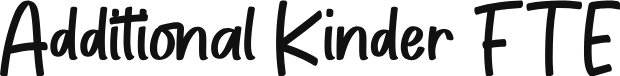 Based on Winter PTC survey with La Escuelita Families we have 73 Families that indicated they will be registering for Carroll Elementary for SY 23-24
That is 23 more than we anticipated last Spring.

Anticipated Students Transitioning with IEP’s to Carroll from Head Starts and La Escuelita = (17) Students
Incoming Carroll Kinder 2023-2024
Current Classroom Numbers include:
Carroll Enrollment 2022-2023
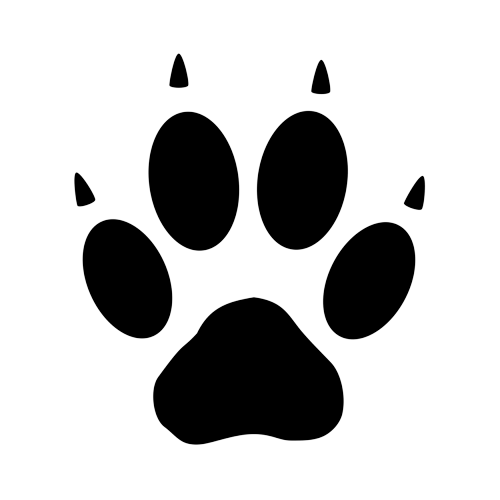 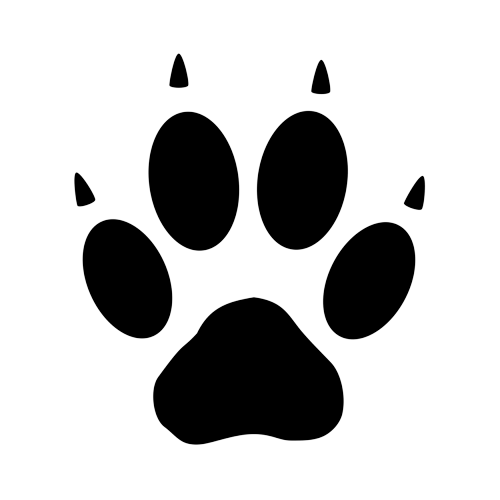 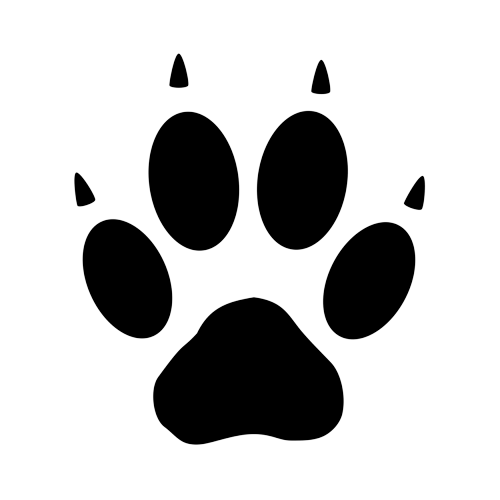 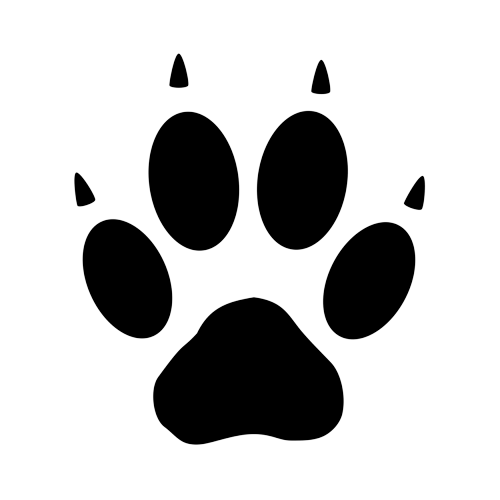 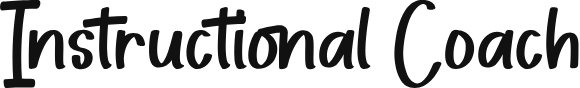 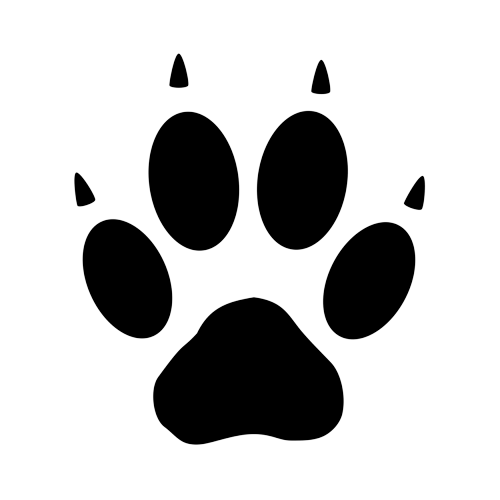 This position will double as an interventionist
Instructional Coach Stipend Carroll Instructional Coach:
Data Wall/ Student “ID Card”
Data Wall Cards.pdf
Datawall1.jpg
datawall2.jpg
Copy of coaching notes MOY check up MOY Meeting Recap
Plan for check up with teachers (Meet with teachers in 30 minute sessions to review iStation and 90 day target.
Instructional Coach and admin will meet with each teacher every 6-8 weeks to look at classroom data in alignment with 90 day plan 
iStation Reading
iStation Math
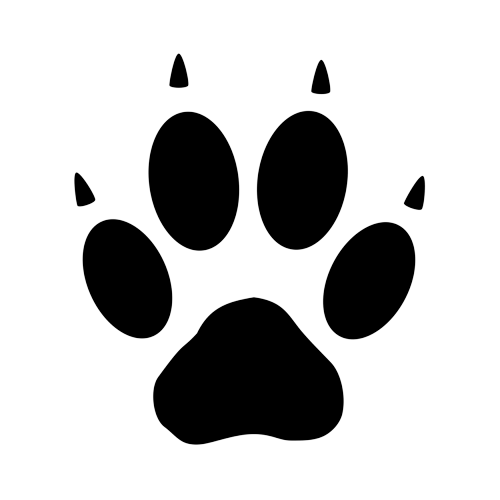 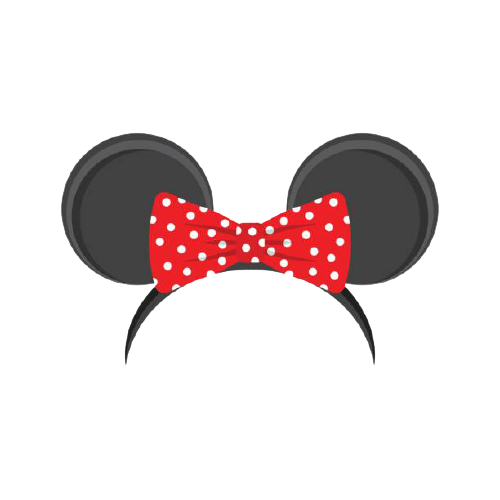 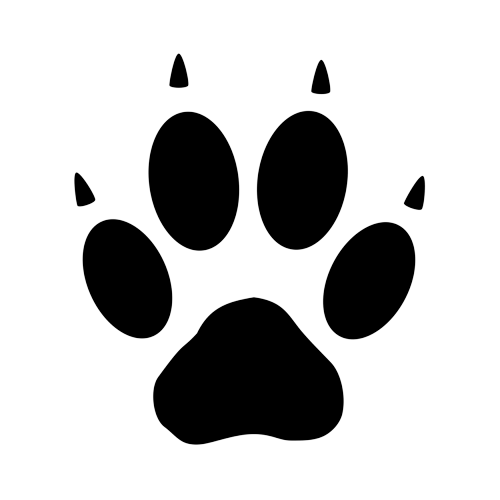 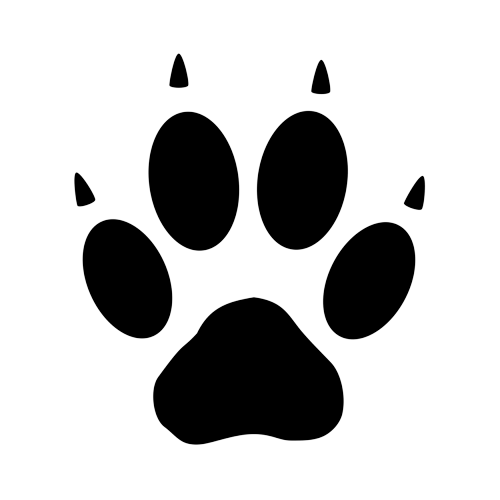 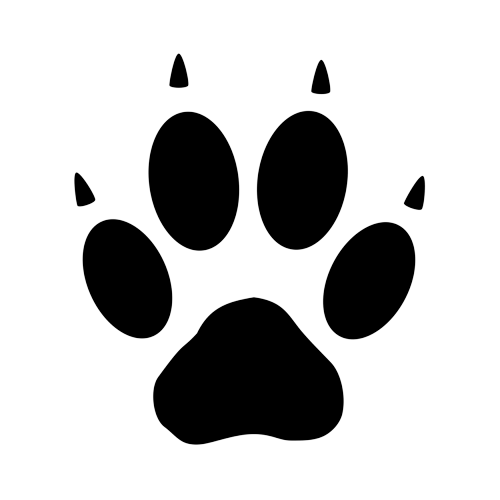 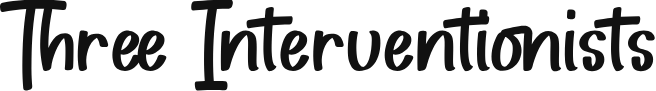 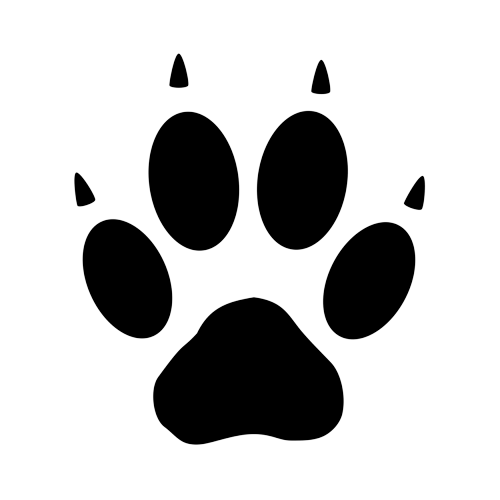 Intervention Teachers (THIS IS WORKING)
The role of the intervention teachers is to:
improve specific reading and math skills
small group instruction
focus on specific student needs
collaborate with classroom teachers to best meet the needs of our students
assess and evaluate students
support implementation of the reading program
maintain data-based documentation of continuous monitoring of student performance and progress 
communicate with teachers, administration, and families regarding student progress
collaborate with multiple stakeholders to identify best practices
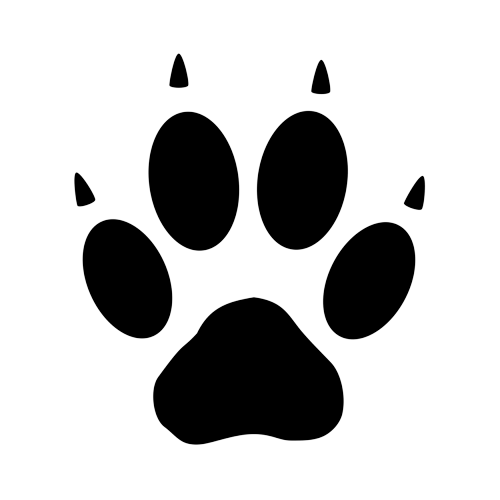 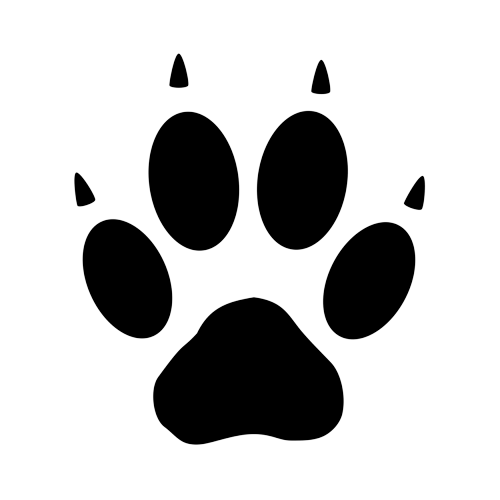 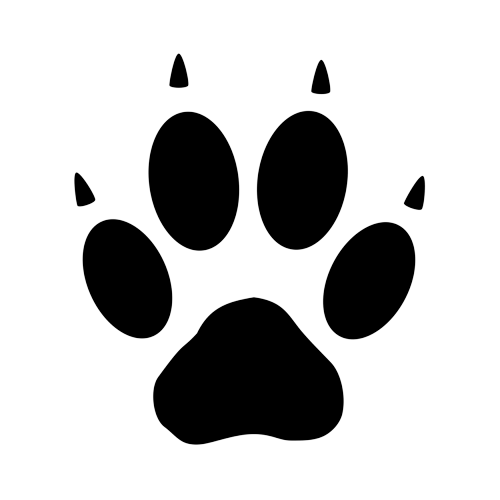 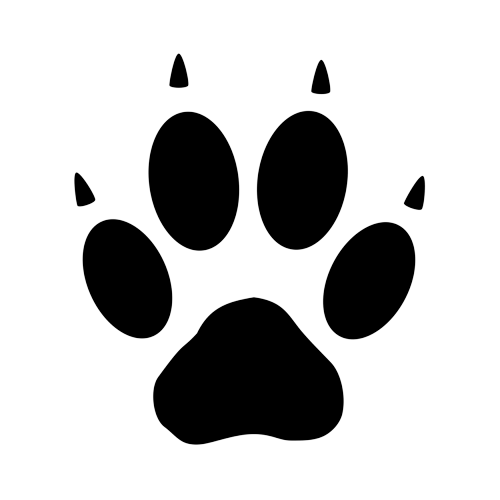 [Speaker Notes: The role of the intervention teachers is to:
work extensively with students to help them improve specific reading skills such as letter-naming, initial sounds, phoneme segmentation, and comprehension strategies
Interventionist works on math fluency and supports with academic vocabulary working in small groups on word problems and numeracy vocabulary.
provide high quality instruction to small groups 
addresses the specific needs of students when regular classroom instruction is not sufficient
work with classroom teachers to design methods of learning that are most appropriate for the students in their class
consult frequently with classroom teachers on matters relating to reading instruction using the progress-monitoring assessments as a starting point
design interventions and write lesson plans that include strategies that will be used during the lesson
evaluate students and make recommendations based on assessments and observations
assist teachers, the instructional coach and school administrators in implementing the reading program with fidelity
monitor student progress
maintain data-based documentation of continuous monitoring of student performance and progress 
communicates with teachers, administration, and families regarding student progress
collaborates with teachers, instructional coach and administration to identify best practices for individual and small groups of students both in the intervention and whole class settings]
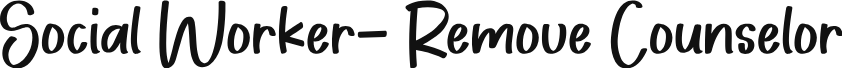 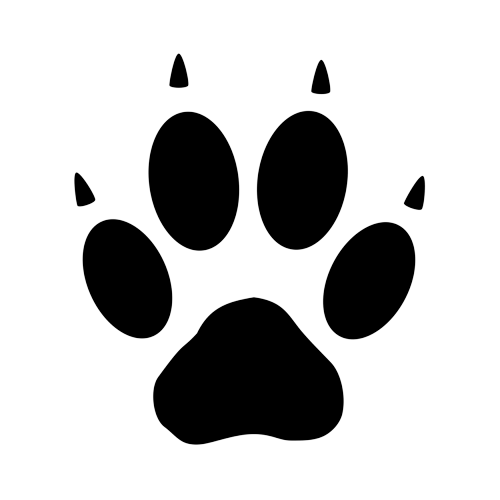 Roles and responsibilities include:
Support students based on referrals
Build capacity with trauma sensitivity
Kindness Club 
Lunch Bunch for each grade 
Support the inclusive classroom
SAT coordinator for behavior
Next Steps: Start parent group monthly to support families in the community.
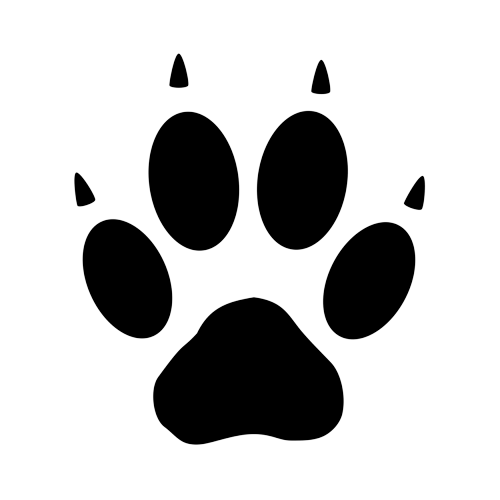 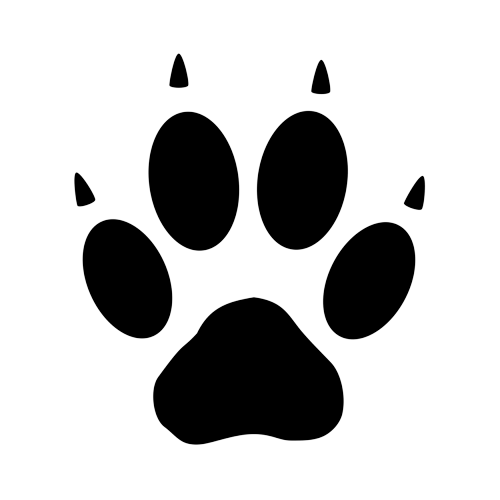 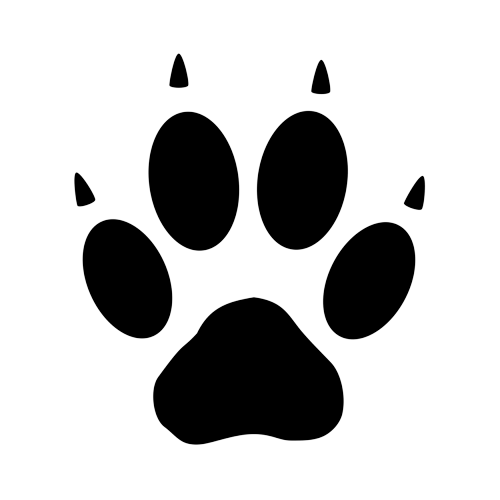 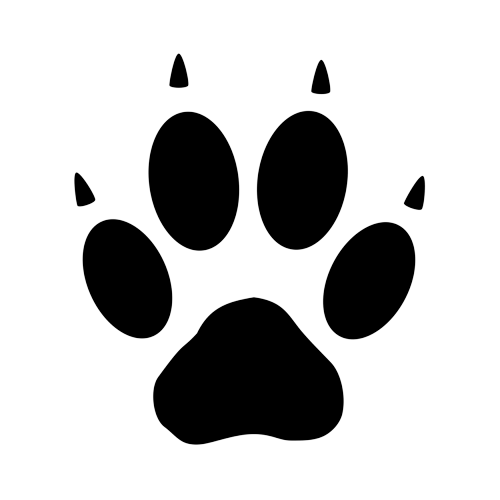 [Speaker Notes: Currently our Social Worker has been able serve the Social Worker and the Counselor. Staff member that serves as counselor has in the past been assigned to teaching a special. With the proposal of removing counselor position: Carroll Elementary is moving towards a full inclusion focus with a trauma sensitive lens. This work will be support with this role. 
Roles and responsibilities:
Work with students as needed with referral from parents, teachers or administrators.
Be a liaison of support between parents and teachers as needed.
Continue building capacity with school staff with trauma sensitivity strategies to support students ; attending professional development and then providing PD's to staff. 
Providing PD's to staff; topics that are based on experiences thus far in this school year; attention seeking vs "connection"seeking support within the classroom, what is shaming?, punitive and fear based strategies ( not effective but this approach is.....) 
Before School Program: Kindness Club 
Lunch Bunch for each grade 
Supporting staff with making all classrooms inclusive, all students belong in class!
Use my clinical skills to be a SAT coordinator for behavior , to teach and support both students and school staff. I can educate staff and build capacity on differences between what could possibly be classroom management interventions  vs Tier 3 support.

Parenting group will be used as a platform to discuss topics that could be related to community resources, punitive punishment, managing a schedule, self care, etc]
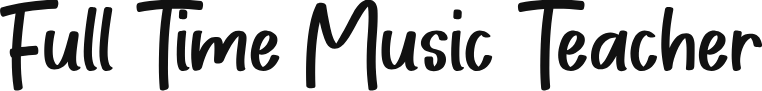 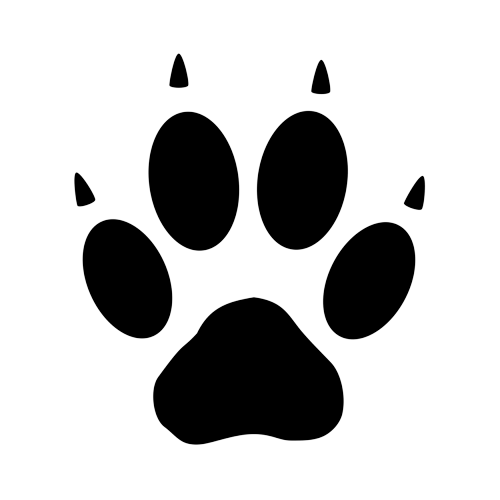 Carroll Specials Schedule

How Can Music Benefit year round? 
Music concepts build on each other 
More time together = better rapport
More opportunities for students to build teamwork skills
Consistency and routine to engage students and promote improved memory skills
Equitable exposure to other Fine Arts and Specials
More in-depth music theory knowledge and aural skills training
More exposure to a variety of instruments 
Rigorous literacy strategies that enhance language development cross-curricularly
Strengthen hand eye coordination
Increase mental processing
Music helps grow self esteem and confidence

Suggestions:
Counselor Salary used to support .4 Music Teacher (currently .6 that we share with Placitas)
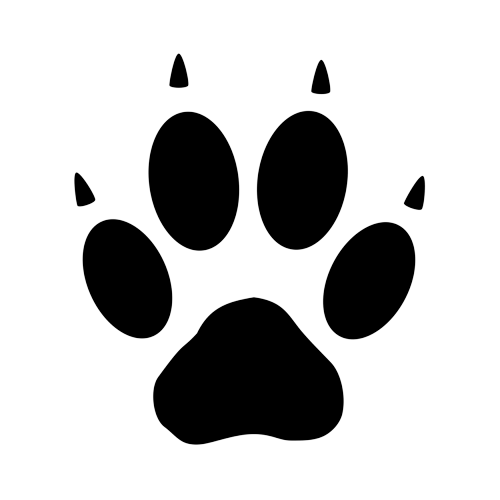 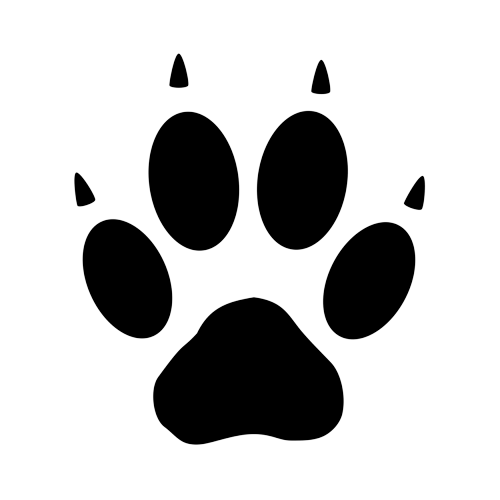 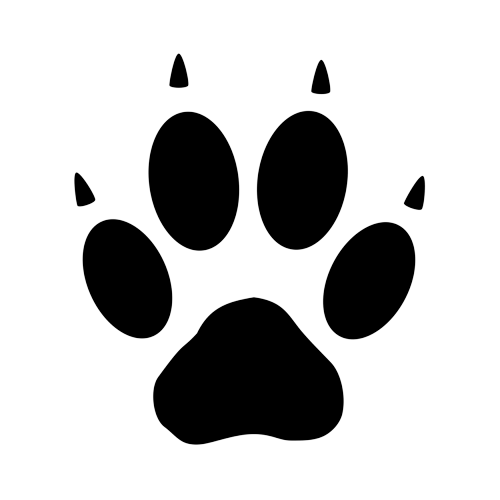 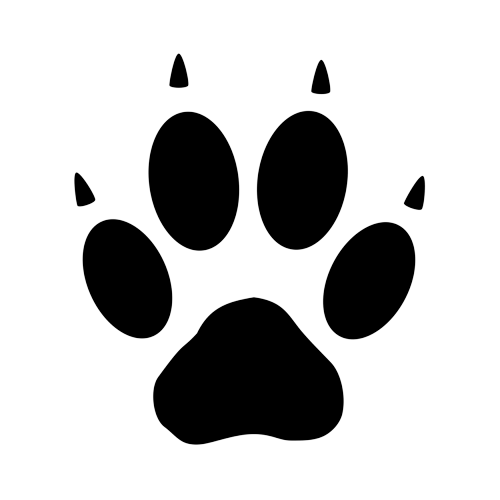 [Speaker Notes: Currently Carroll has two specials teachers and two educational assistants who are in roles of specials teachers. We would like to provide a consistency and quality with lesson planning and collaboration for our specials provided for students throughout the school year. We currently have our music teacher as a .6 we would like to have her as a a full FTE and build a specials team working with students to enhance skills throughout the school year.

Historically this .4 has been supplemented with the counselor teaching a special on self help skills

** Show Carroll Specials Schedule**

Music concepts build on each other so students will be able to achieve higher goals as well as advance in an instrument before 3rd grade
Teacher and students can build an even better rapport with each other
Consistency and routine to engage students and promote improved memory skills
Equitable exposure to other Fine Arts and Specials
More in-depth music theory knowledge and aural skills training
More exposure to a variety of instruments 
More opportunities for students to build teamwork skills
Quality instruction that guides disciplined study habits across the curriculum
Rigorous literacy strategies that enhance language development cross-curricularly
Incorporating movement, body percussion, rhythm, voice and especially learning an instrument aids in strengthening hand eye coordination and Increases mental processing and problem solving skills
Music helps grow students’ self esteem and builds confidence when presenting or performing

Suggestions:
Counselor Salary used to support .4 Music Teacher (currently .6 that we share with Placitas)]